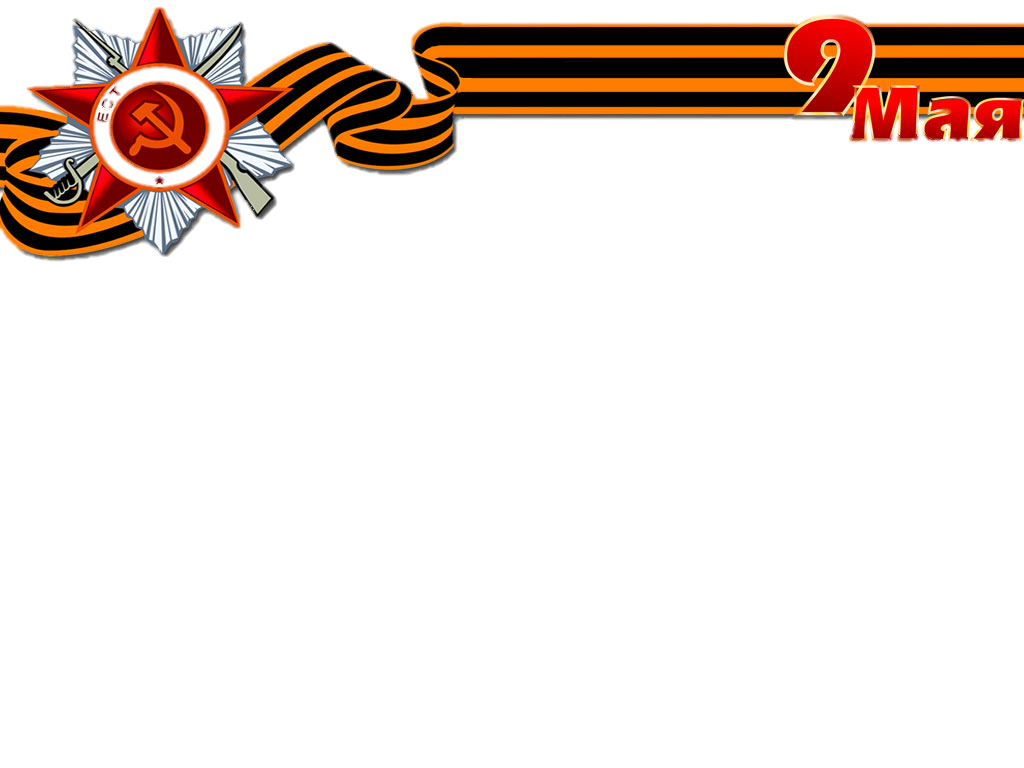 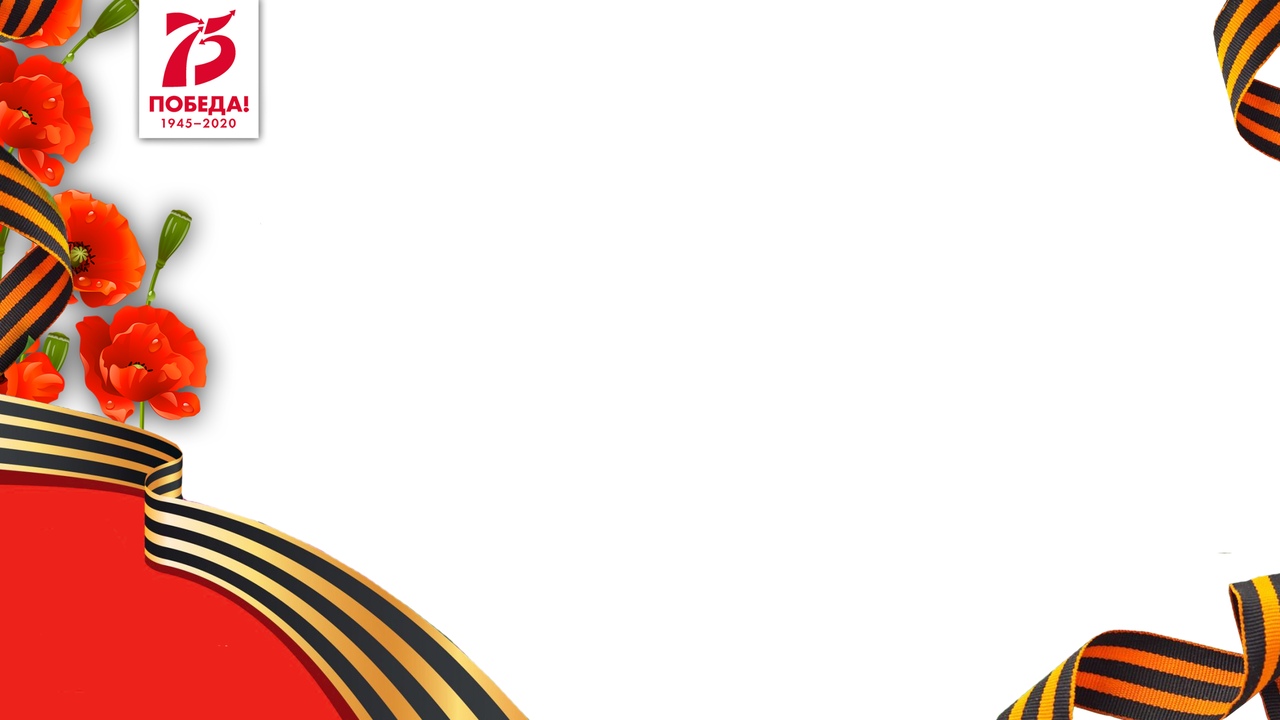 Выставка 
творческих работ воспитанников МБДОУ г. Иркутска детского сада № 94, 
к 75-летию празднования 
Дня Победы
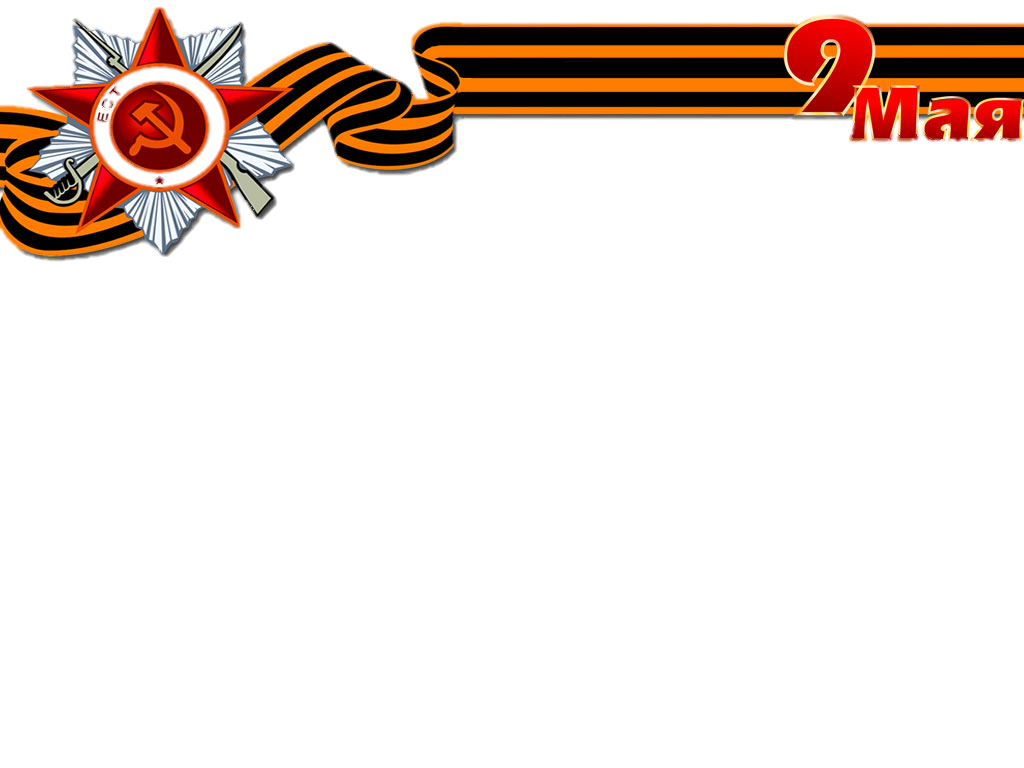 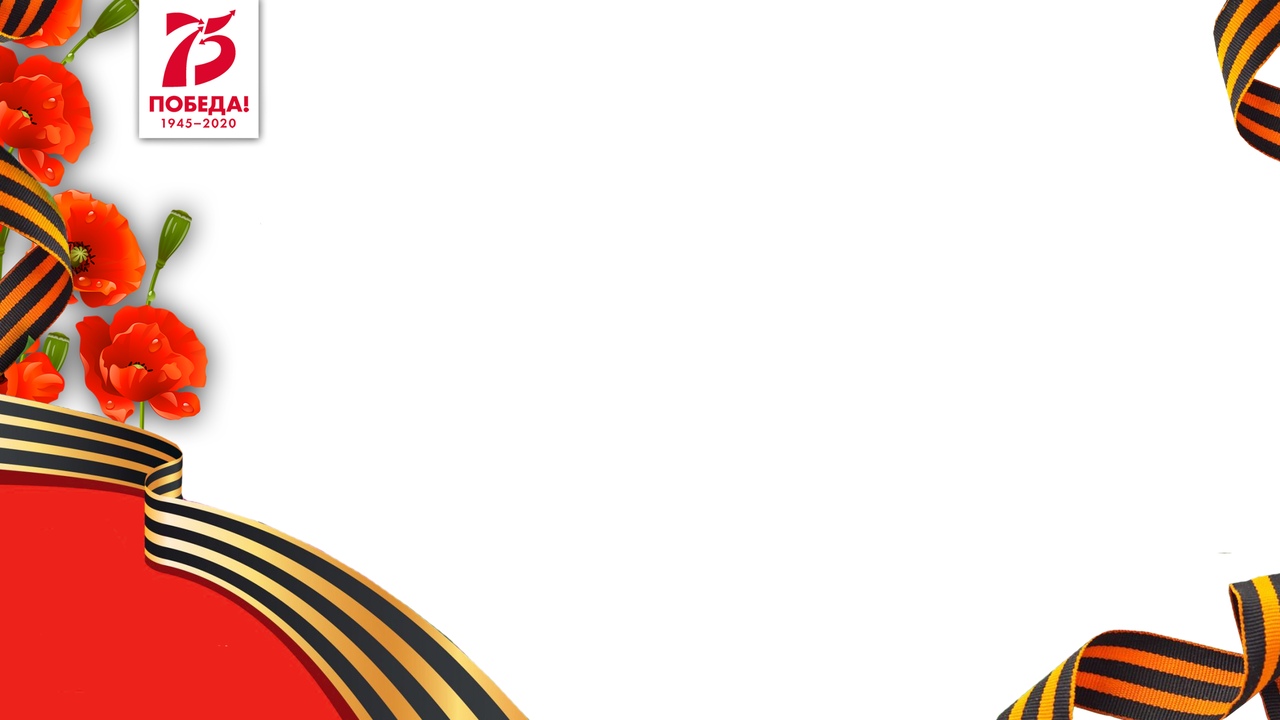 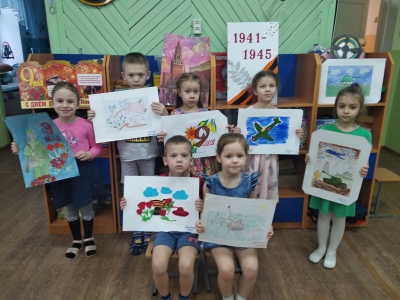 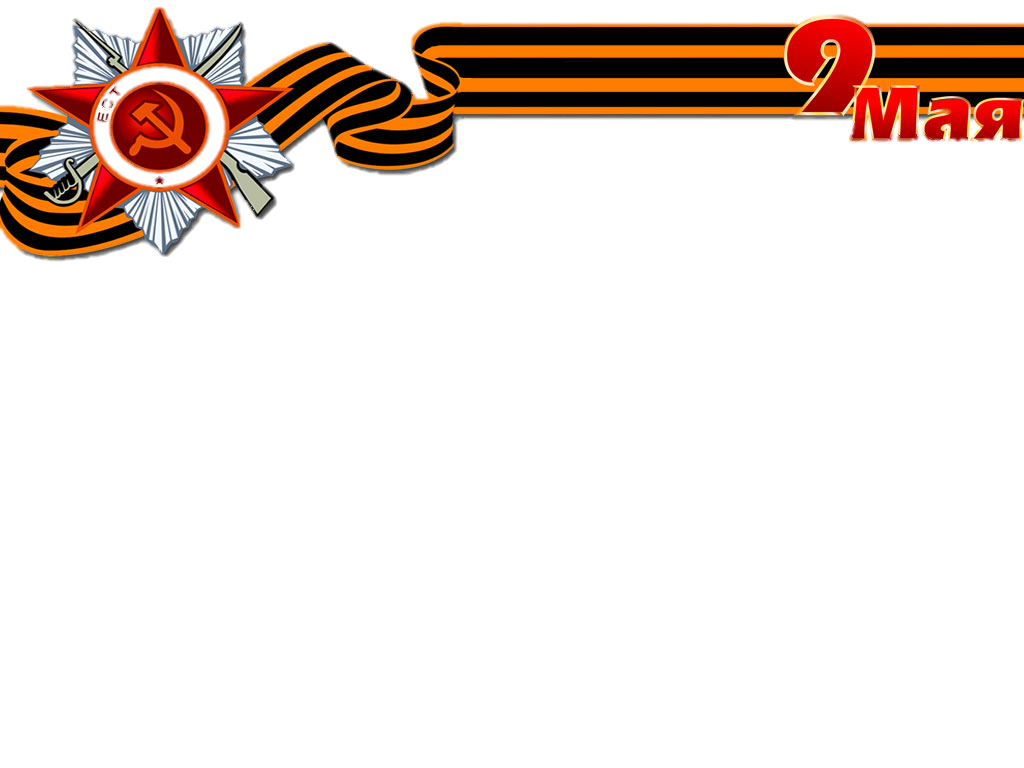 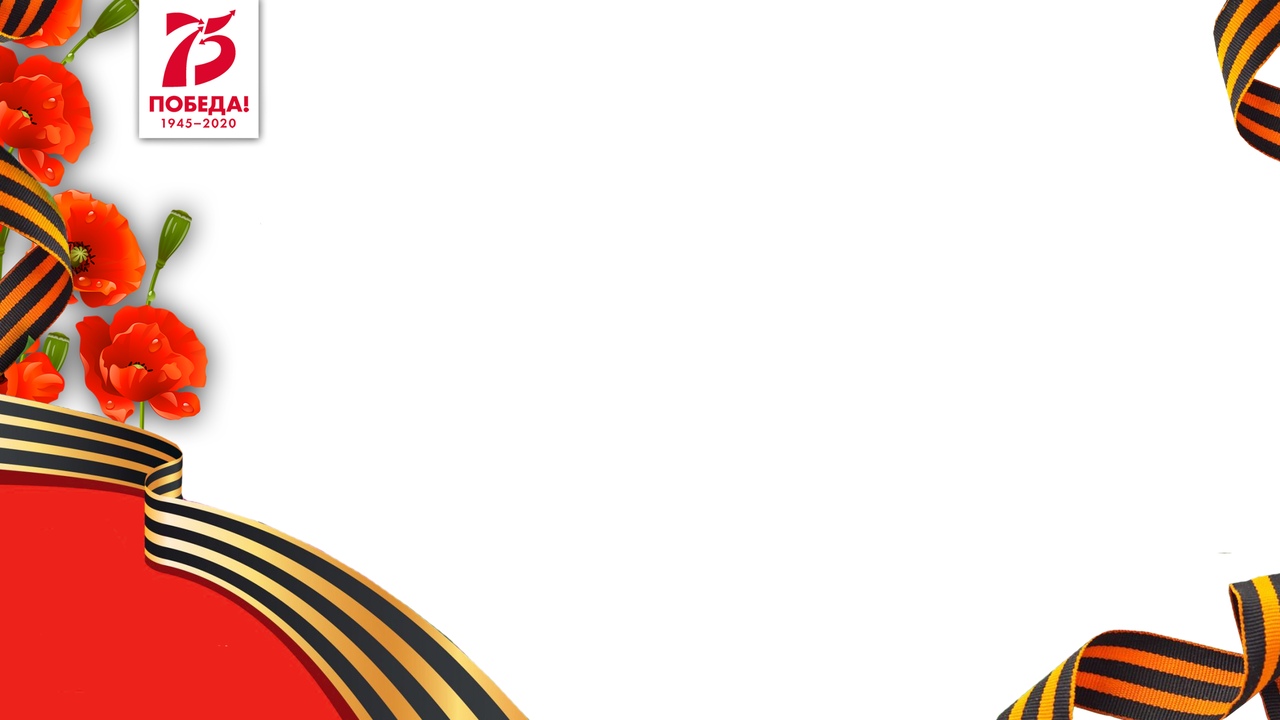 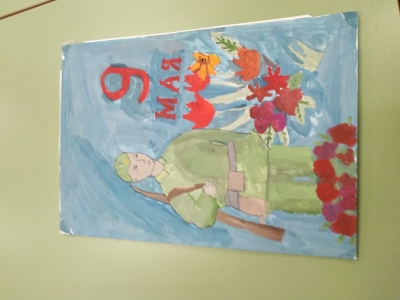 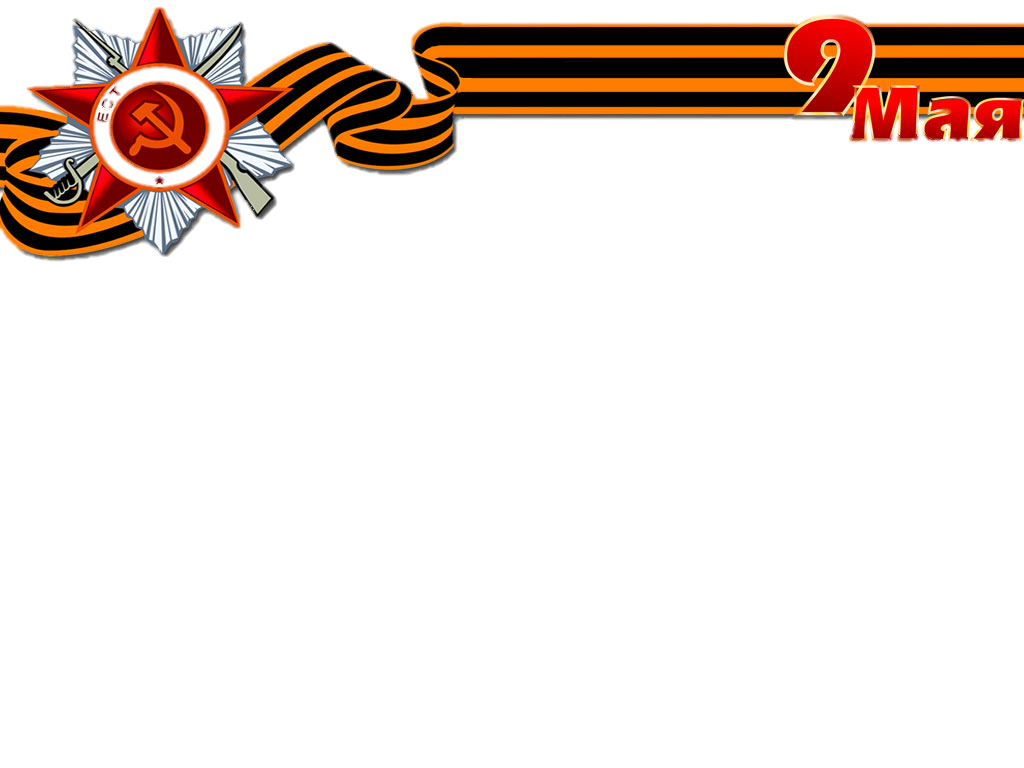 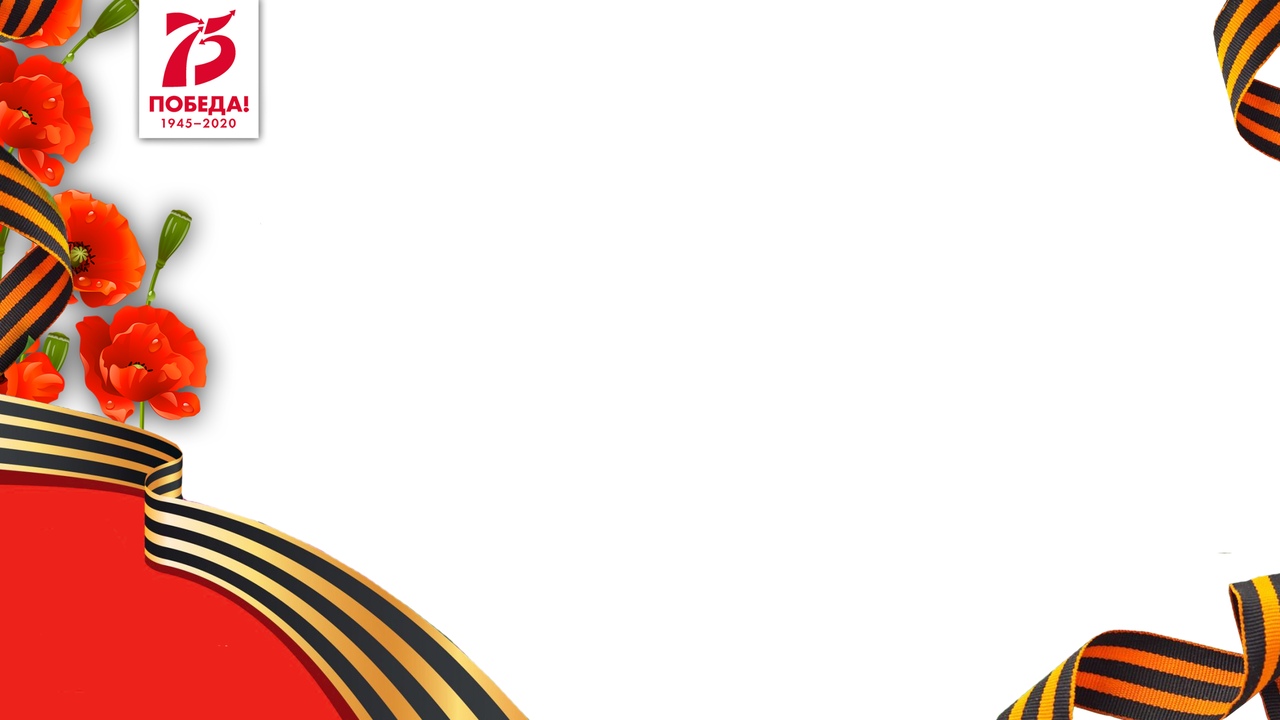 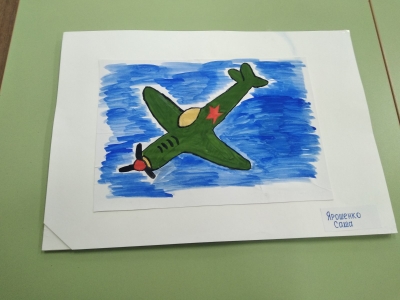 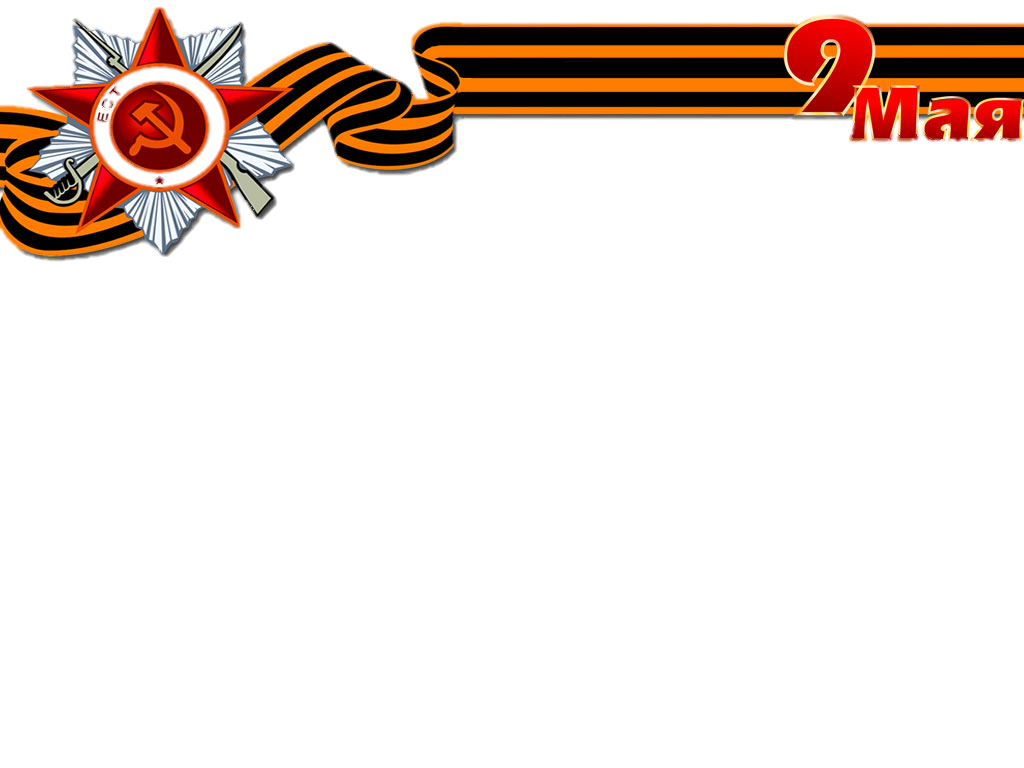 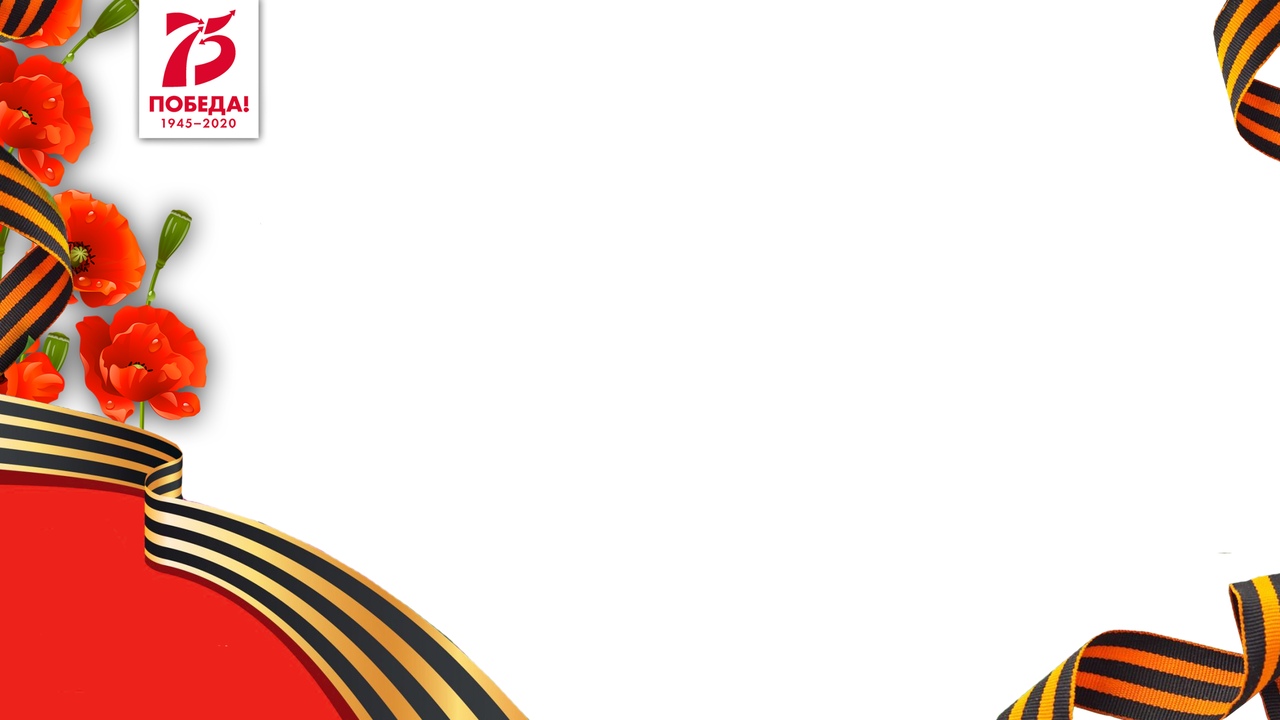 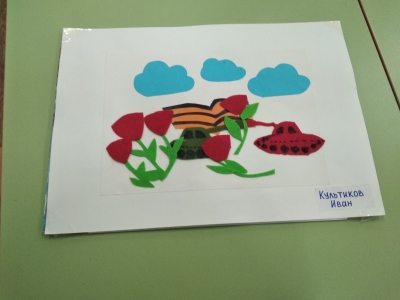 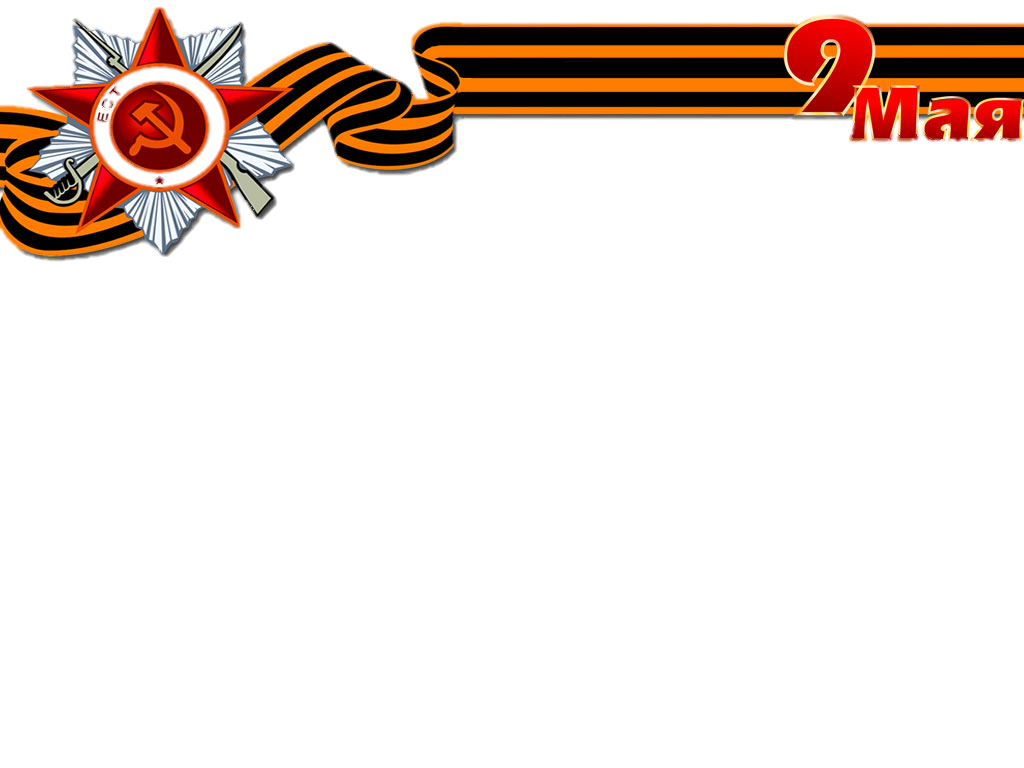 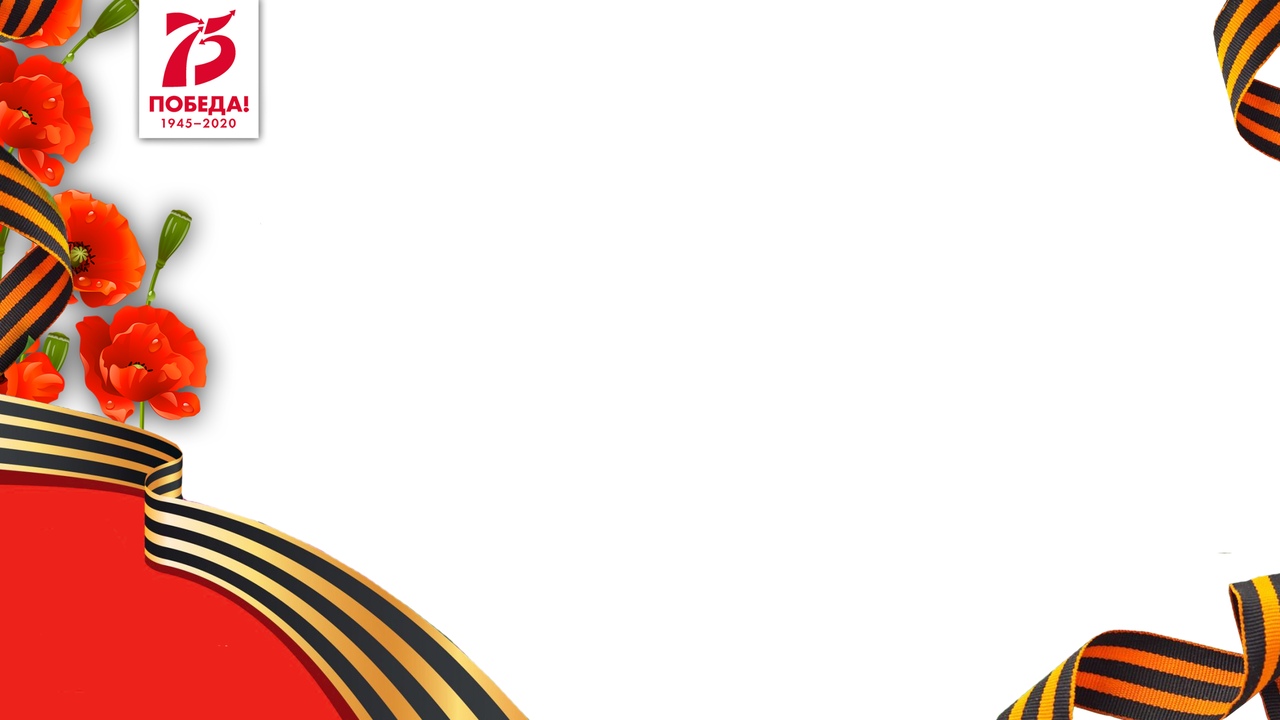 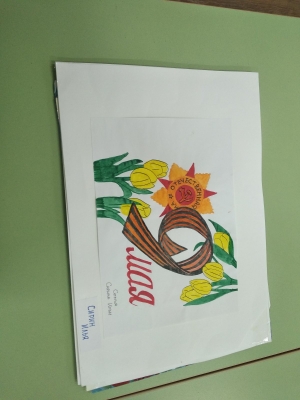 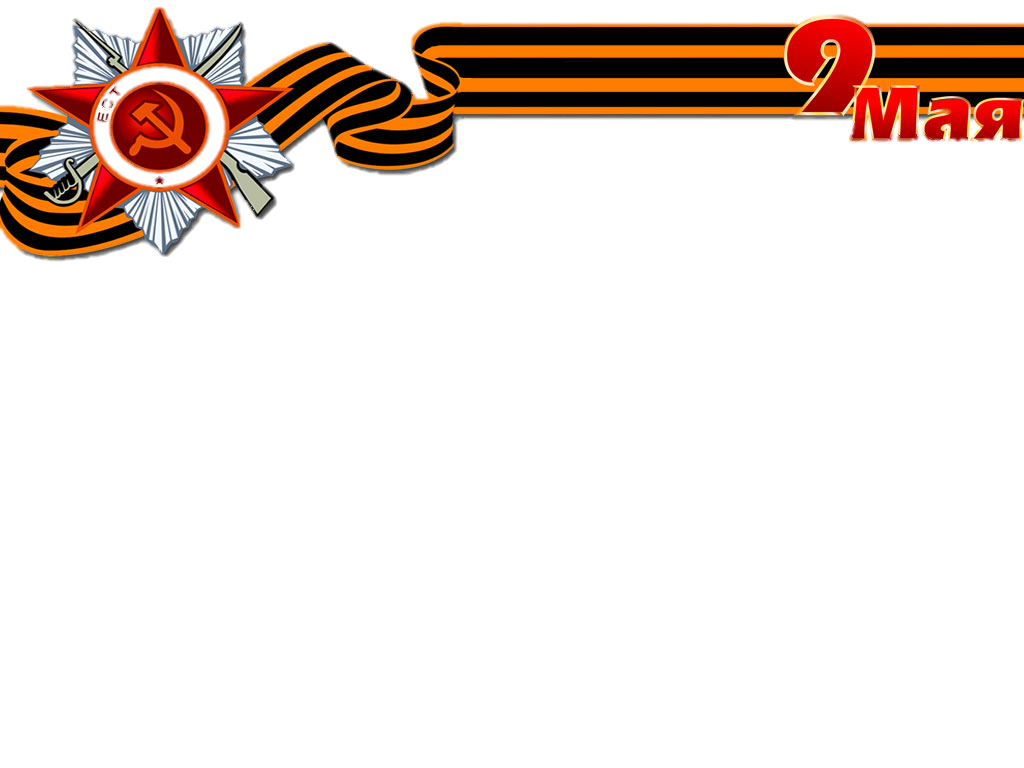 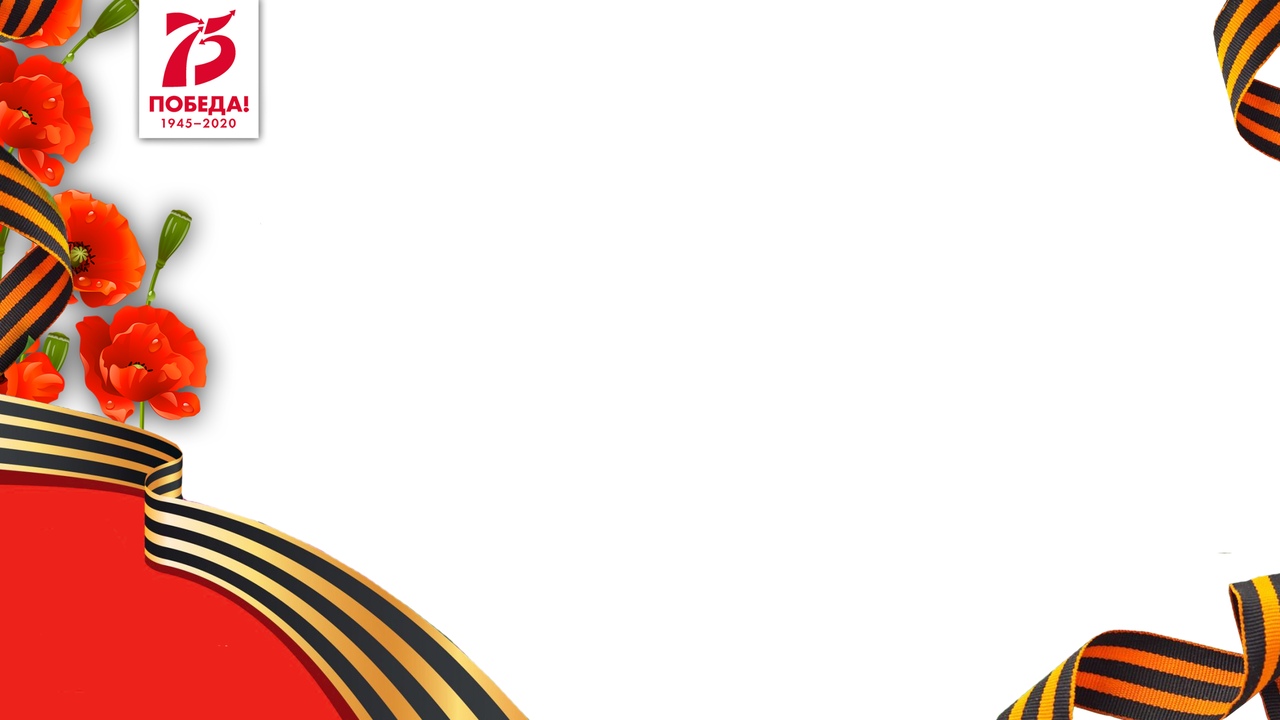 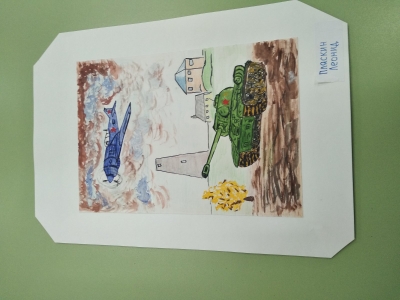